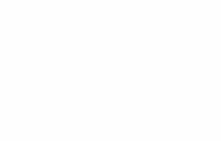 ورشة العمل الإقليمية حول 
آفاق توظيف  الذكاء الصناعي في انتاج وتتبع تقدم مؤشرات أهداف التنمية المستدامة 

1 – 2  أكتوبر 2023م 

( ورشة بالحضور )
المركز الإحصائي لدول مجلس التعاون – مسقط
المقدمة
نظم  المركز الإحصائي لدول مجلس التعاون لدول الخليج العربية ورشة العمل الإقليمية حول آفاق توظيف  الذكاء الصناعي في انتاج وتتبع تقدم مؤشرات أهداف التنمية المستدامة في مقر المركز خلال الفترة من 1 – 2 نوفمبر2023م
سعت الورشة إلى اكتشاف أدوات قياس جديدة تسمح برصد ومتابعة التقدم في تحقيق غايات أهداف التنمية المستدامة من خلال ما يشهده العالم من الانتشار الواسع لتقنيات الذكاء الاصطناعي التي تتمتع بامكانيات متقدمة في توليد استجابات يمكن معالجتها لانتاج البيانات الإحصائية منها مما يتيح للمتخصصين  في مجال التكنولوجيا والمتخصصين في مجال الأهداف التنموية تطويع تقنيات الذكاء الاصطناعي  لخدمة أغراض اهداف التنمية المستدامة.
قدم الورشة الدكتور خالد القحطاني – خبير احصائي ومتخصص في توظيف تقنيات الذكاء الاصطناعي في الإحصاء
الأهداف
تعريف المشاركين من الدول الاعضاء بآفاق توظيف الذكاء الصناعي في انتاج وتتبع تقدم مؤشرات أهداف التنمية المستدامة.
1
التعرف على أهم المجالات ذات العلاقة بقواعد البيانات الوطنية والمصادر البديلة المحتملة لتوليد وانتاج مؤشرات اهداف التنمية المستدامة ية لتبادل الجداول والبيانات لتقارير التنمية المستدامة
2
الخروج بمجموعة من التوصيات المشتركة لأهم المؤشرات التي يمكن البدء بانتاجها باستخدام أدوات وتقنيات الذكاء الصناعي (كمرحلة تجريبية) على مستوى الدول الأعضاء .
3
02
محاور الورشة
1
ما هية الذكاء الاصطناعي
2
أهمية الذكاء الإصطناعي
3
البيانات الضخمة
4
الفرص التي يتيحها الذكاء الإصطناعي
5
تعلم الآلة
6
الدراسات الدولية في استخدام الذكاء الإصطناعي
7
تطبيقات الذكاء الاصطناعي في مؤشرات التنمية المستدامة
مقترحات
الاستمرار في عقد ورش العمل التخصصية و الاستفادة من التقنيات الحديثة في رصد التقدم المحرز في مؤشرات أهداف التنمية المستدامة.
الاستفادة من الجهود العلمية العالمية  في مجال   الانتاج العلمي المرتبط بتقنيات الذكاء الاصطناعي  ومؤشرات أهداف التنمية المستدامة.
02
.04
01
.05
.03
الاستفادة من التجارب العالمية في استخدام تقنيات الذكاء الاصطناعي في رصد وتطبيق أهداف التنمية المستدامة.
تنسيق  الجهود بين الشركاء سواء على المستوى الوطني أو الإقليمي بغرض  استخدام طرق قياس مبتكرة وغير تقليدية في جمع البيانات المرتبطة بمؤشرات التنمية المستدامة.
حث الدول الأعضاء على الاستفادة والمشاركة الفاعلة في ورش العمل التدريبية والتي تهدف الى آفاق  تسخير التكنولوجيا والثورة المعلوماتية في انتاج الإحصاءات
المشاركون
إجمالي عدد المشاركين في الورشة: 19 مشارك، موزعين كالتالي:
التقييم العام للورشة